2015학년도 제1학기
교육실습 대상자 확인 신청 안내
1. 대  상 : 사범대학 학생 및 일반대학 교직과정 이수예정자로서  
                2015년 1학기에  7학기 이상 등록생

2. 신청 기간 : 2014. 9. 22(월) ~ 9. 26(금) 
                   ※ 기간 엄수 (반드시 기간 내에 신청해야 함) 

3. 신청 방법 : 마이유레카 → 교육실습 → 교육실습대상자확인
4. 신청 절차 
    가. 교육실습  대상자 확인 클릭

          
     

     
      
    

  

   나. 신청여부에서 실습, 미실습, 교직포기 중 하나를 선택 → 미실습 및 교직 
        포기를 선택한 경우 사유를  반드시 기재 → 신청 버튼 클릭
   다. 교육실습  신청 결과 조회를  클릭하여 최종 확인
   라. 신청 완료 후에는  변경이 불가하므로  신중히 고려하여 신청

5.  교육실습 기간  
   가. 1차 (4월) : 2015. 3. 30(월) ~ 4.24(금) / 4주간 
                       사범대학 전 학과(특수교육과 제외), 불어불문, 중어중문, 독어독문, 간호

   나.  2차(5월) : 2015. 5. 4 (월) ~ 5.29(금) / 4주간 
                            사범대학(특수교육과), 일반대학 교직과정생
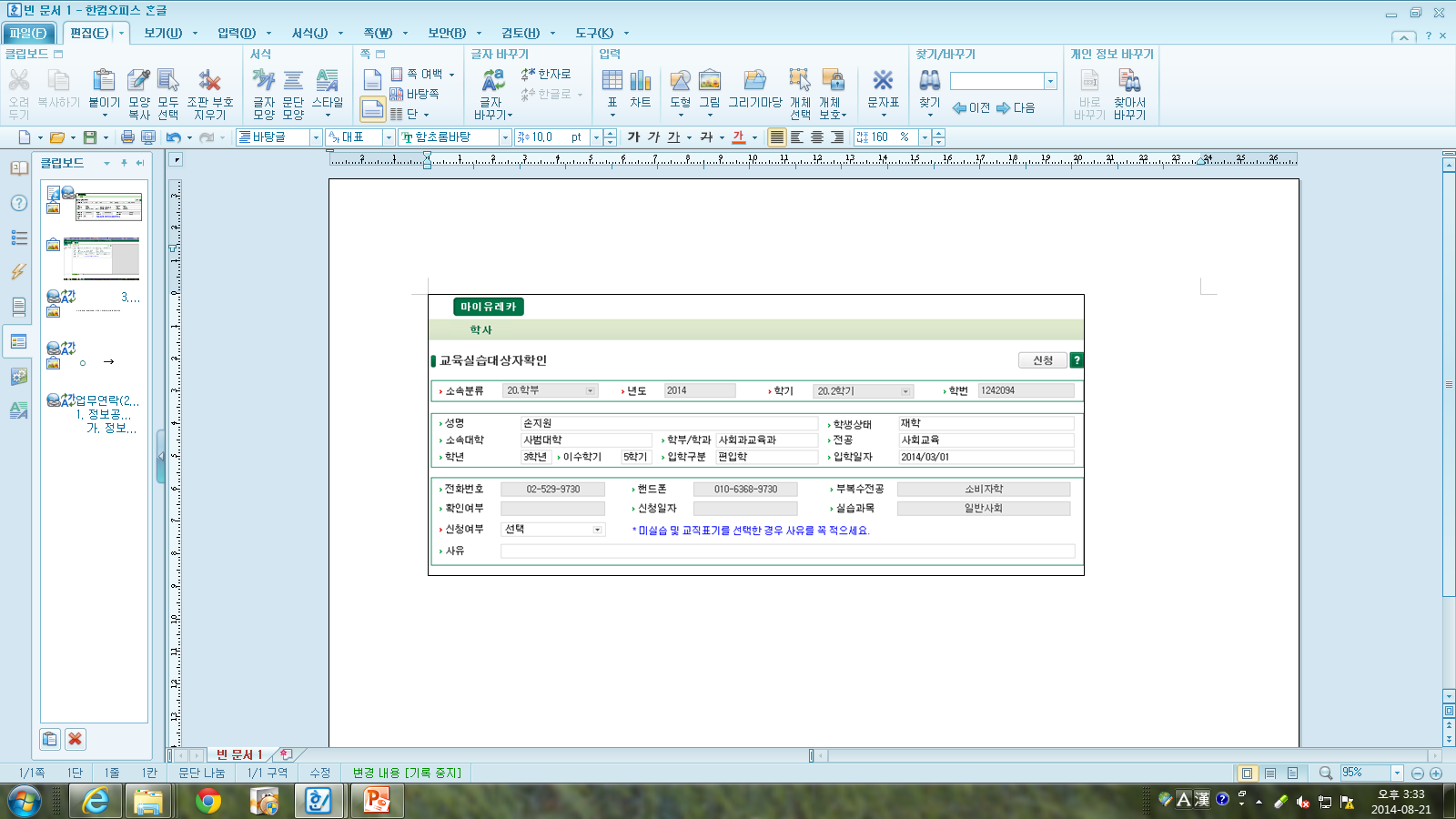 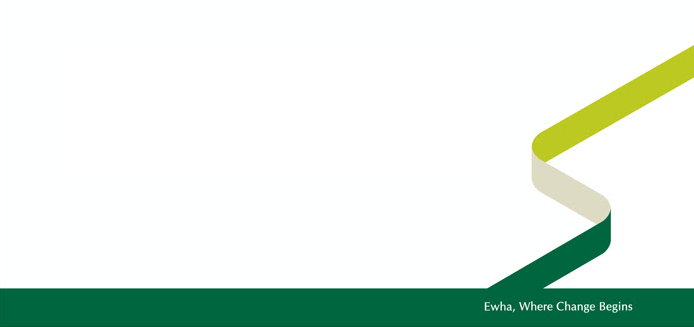 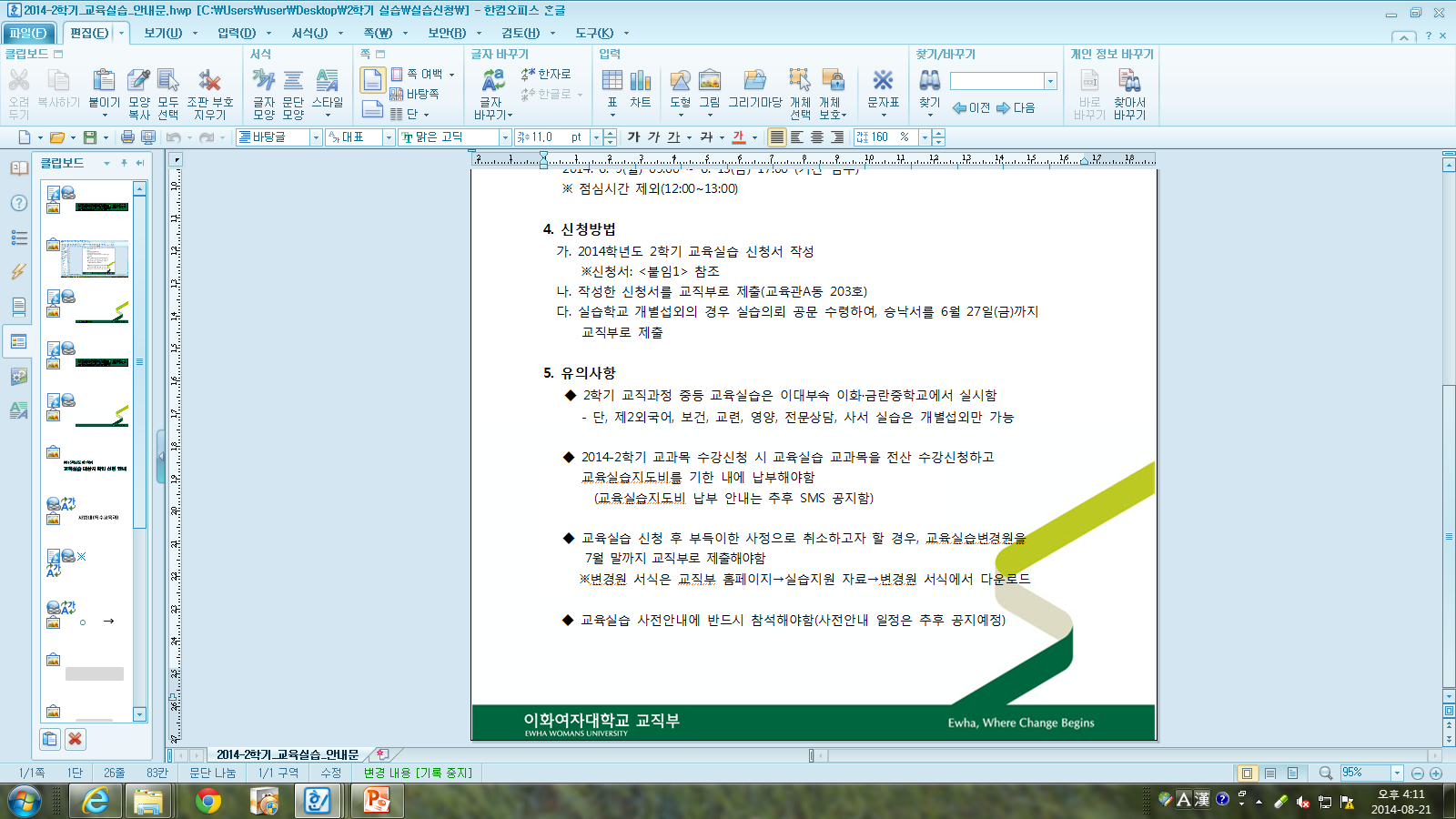 (☎ 3277-2605)